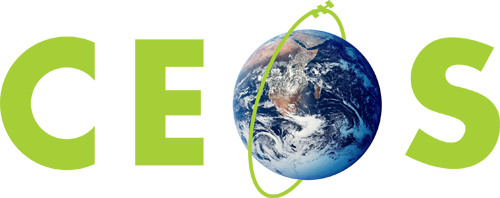 WGISS - Working Group on Information Systems and Services
Committee on Earth Observation Satellites
Data Stewardship Interest Group (DSIG) Session Objectives

Mirko Albani – European Space Agency (ESA)
Data Stewardship Interest Group
WGISS accomplishes its Data Preservation and Curation efforts through the Data Stewardship Interest Group (DSIG)
Share investigations, developments, experiences and lessons learned
Draft common best practices or guidelines for adoption by WGISS
Sponsor technical exchanges and the conduction of joint activities and/or pilot projects on specific data stewardship topics (e.g. archiving, preservation)
Establish and maintain a CEOS “Data Purge Alert” service and pursue recovery of historical EO datasets
Contribute to GEO and standardization activities
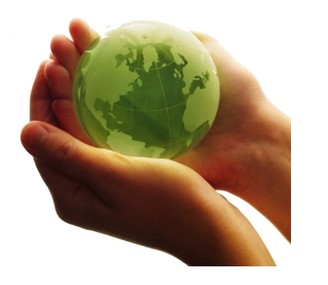 Focus on EO Data and Technical Content
Data Stewardship Best PracticesDocument Tree
EO Data Stewardship Cooperative Framework
Policy Documents
CEOS Agencies EO Space Data Sets
Applied to
Individual organizations' policies (stewardship, access, ...)
Data Purge Alert Procedure & White Paper
Recommended / Reference
Recommended / Reference
Technical Documents
Glossary of Acronyms and Terms
Reference Model for Data Stewardship
General guidelines and best practices
Support
Preservation Workflow
EO Data Preservation Guidelines
Preserved Data 
Set Content
Associated Technical Content Preservation
CEOS DMSMM Maturity Matrix
Persistent Identifiers (DOI)
Guidelines and best practices on specific topics
Measuring EO
 Data Usage
EO Data SetConsolidation Process
Technical implementation procedures
Image Source: http://eastenders.wikia.com/wiki/File:Under-construction.png
EO Data Preservation Guidelines BP
The Preservation Guidelines support the “Detailed Definition” and “Implementation” steps of the Stewardship Reference Model.
CONTENT: Eight main “themes” consisting of “guiding principles” and a set of “guidelines” that should be applied to guarantee the preservation, accessibility, and usability of EO space data in the long term. 
Preserved data set content definition and appraisal 
Archive operations and organization 
Archive security 
Data ingestion 
Archive maintenance 
Data access and interoperability 
Data exploitation and re-processing 
Data purge prevention
Purge Alert Service White Paper
CEOS has established a "Purge Alert Procedure" to help to ensure the long-term preservation of valuable Earth observation data. 

This procedure enables data archive managers to:
Alert other CEOS organizations about EO data scheduled to be purged;
Support transfer of responsibility to other interested organizations or archive centers.
… not only Best Practices
DSIG organizes technical sessions on various topics like:
Archive Holdings and Technology: archived data volume at CEOS space agencies is growing exponentially. At the same time archiving technology is changing very rapidly. Objective of the session is to present the status of CEOS agencies archives in terms of content, technology and future evolutions/trends.
Data Provenance: ensure that the content of the archived data and associated information remains unchanged and, if changes are made, that these are documented, preserved and made available as well (provenance information).
Heritage Data Recovery: climate related applications are requiring more and more to extend critical long-term science observations back in time through recovery and use of heritage (historical) datasets. Objective of the session is to identify historical/heritage datasets currently not accessible to users (e.g. because on old media, not kept online, etc.) and trigger potential joint recovery actions. 
… and more
Contacts : Mirko.Albani@esa.int & i.maggio@rheagroup.com
https://ceos.org/ourwork/workinggroups/wgiss/preservation/